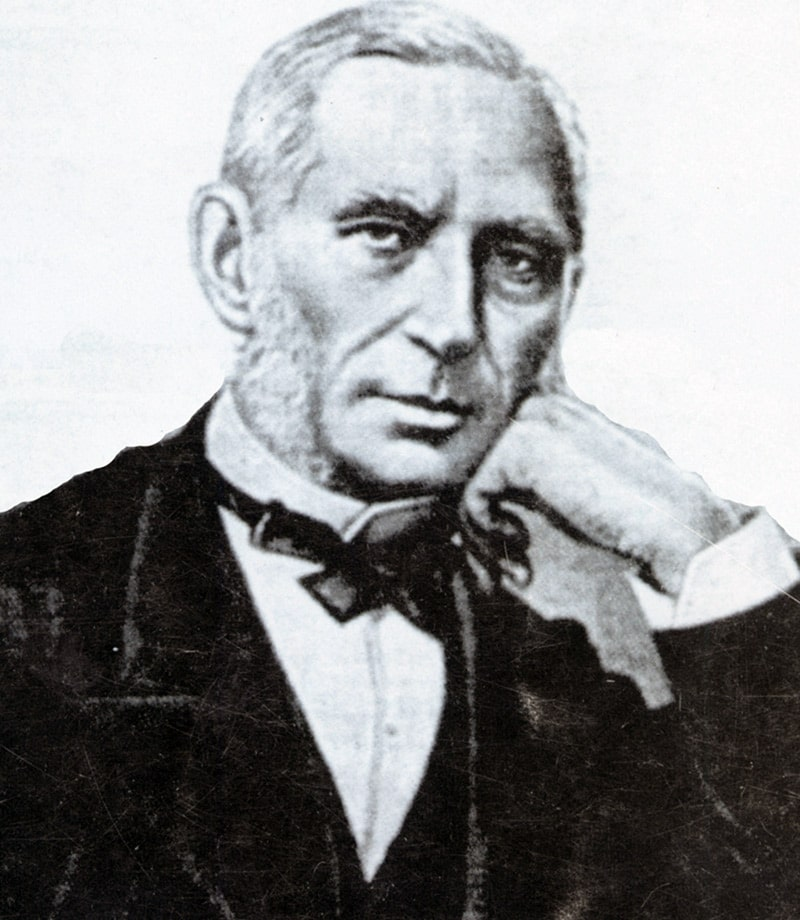 ГКОУ КО «Областной центр образования»
Чебышёв Пафнутий Львович
Пафнутий Львович Чебышёв (1821-1894)
16 мая 2021 года наш регион отмечает 200-летний юбилей Пафнутия Львовича Чебышёва.
 Он является почётным гражданином Калужской области. 
 Его именем  названа улица в Калуге.
Пафнутий Львович Чебышев
Именем Чебышева названы:
кратер на Луне
астероид
математический журнал «Чебышёвский Сборник»
суперкомпьютер в НИВЦ МГУ
исследовательская лаборатория Санкт-Петербургского государственного университета.
квадратурная формула Чебышёва
метод Чебышёва
механизм Чебышёва
многочлены Чебышёва
неравенство Чебышёва для сумм
неравенство Чебышёва в теории вероятностей
неравенство Чебышёва в теории чисел
сеть Чебышёва
Имя П.Л.Чебышёва носят следующие математические объекты высшей школы:
Премии:
Премия имени П.Л. Чебышёва «за лучшие исследования в области математики и теории механизмов и машин» Академии наук СССР, учреждена в 1944 году.
В Калужской области учреждены премии и стипендии имени Чебышёва в 2001 году. Они вручаются молодым учёным за результаты в исследовательской области.
Золотая медаль имени П.Л. Чебышева, Российской академией наук, присуждается за выдающиеся результаты в области математики с 1997 года.
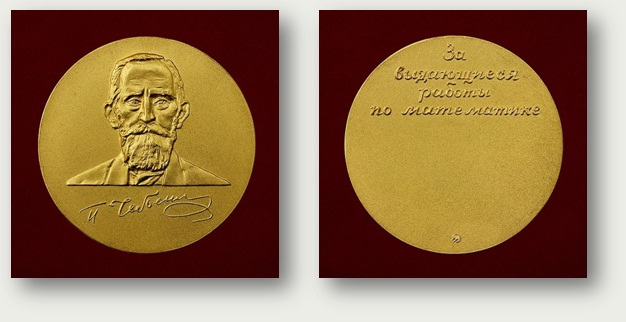 Механизмы  П. Л. Чебышёва
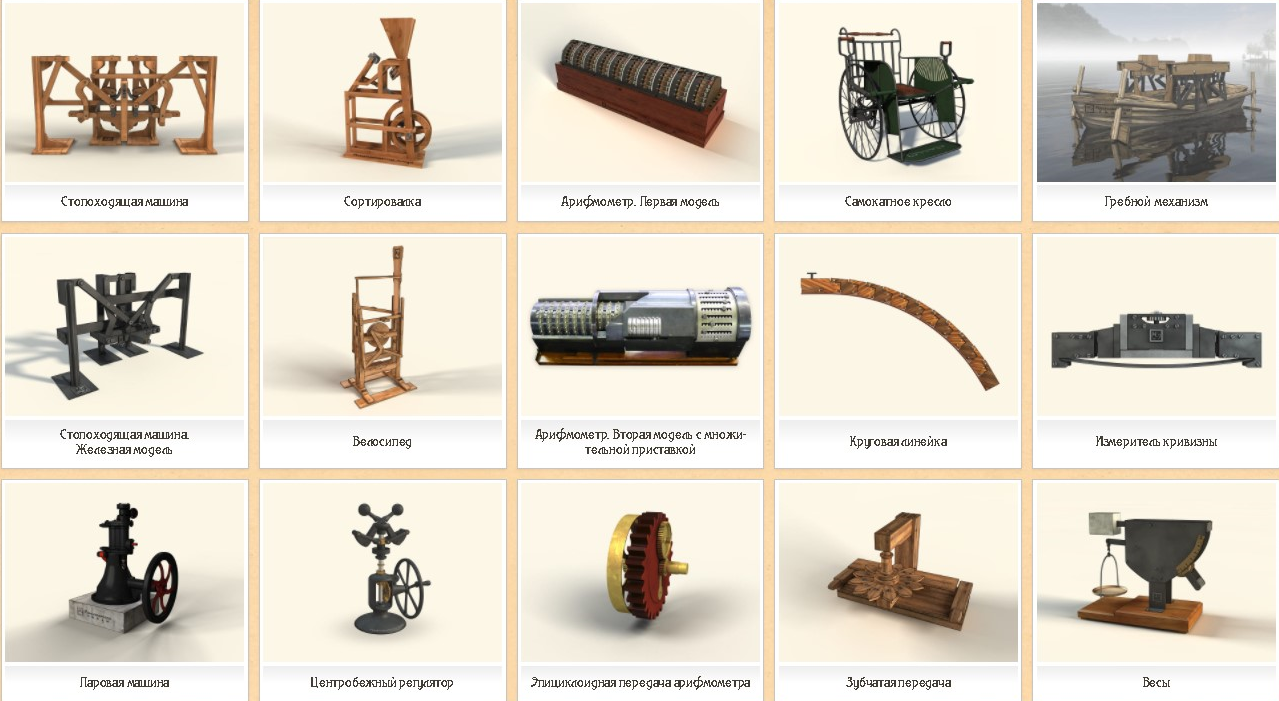 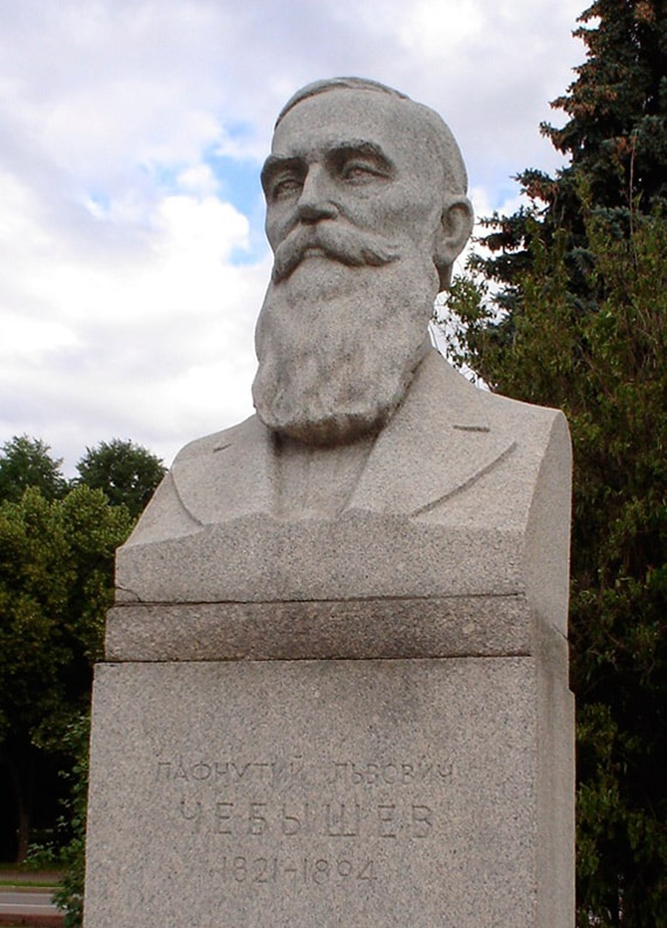 БИОГРАФИЯ
Отец – Лев Павлович Чебышёв
Участвовал в войне  1812 г.
Принимал участие  во взятии Парижа русскими войсками в 1814 г.
Мать – Агрофена Ивановна Чебышёва
До шестнадцати лет сыновья и дочери учились у неё грамоте.
 В семье было  пять сыновей и четыре дочери .
Имение Чебышёвых
Лев Павлович был
крупным землевладельцем (помещиком).
Село Спас-на Прогнанье
В селе находиться Храм, который построили Чебышёвы 
В 1948 году открыт музей П.Л. Чебышёву
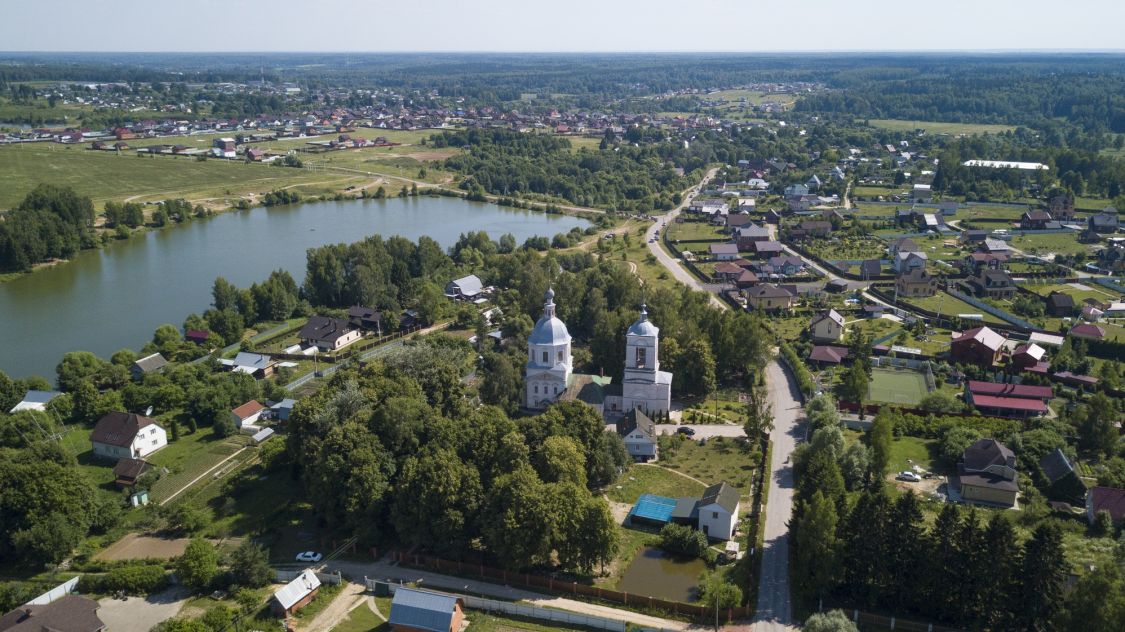 Пафнутий
В метрической книге Спаса-на-Прогнанье Боровского уезда Калужской губернии записано: “4(16) мая 1821 года сельца Окатово у помещика корнета Льва Павловича Чебышёва родился сын Пафнутий...”.
Детство и юность
Родители мечтали, что сын станет офицером. Но небольшая хромота повлияла на образ жизни мальчика.
Москва
Когда Пафнутию было 11 лет он вместе с семьей переехал в Москву
Университет
Получив достойное образование, в 16 лет Пафнутий Львович смог сдать экзамены и поступить на математическое отделение философского факультета Московского университета в 1837г.
Петербург
В 1847 г. направляется преподавать в Санкт-Петербуржский университет.
Демидовская премия
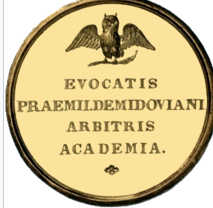 В 1849 году он защитил докторскую диссертацию «Теория сравнений», отмеченную Демидовской премией Петербургской академией наук.
Профессор
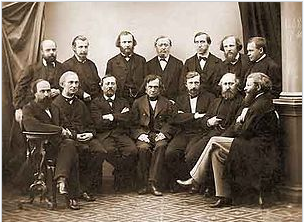 В 1850 году Чебышёв избран профессором ( в 29 лет).
Чебышев проявил себя как талантливый лектор и методист. 
В университете он проработал 35 лет.
Научная командировка в Европу
В 1852 году Чебышёв совершил научную командировку в Великобританию, Францию и Бельгию, в ходе которой он ознакомился с практикой зарубежного машиностроения
Механизмы П. Л. Чебышёва
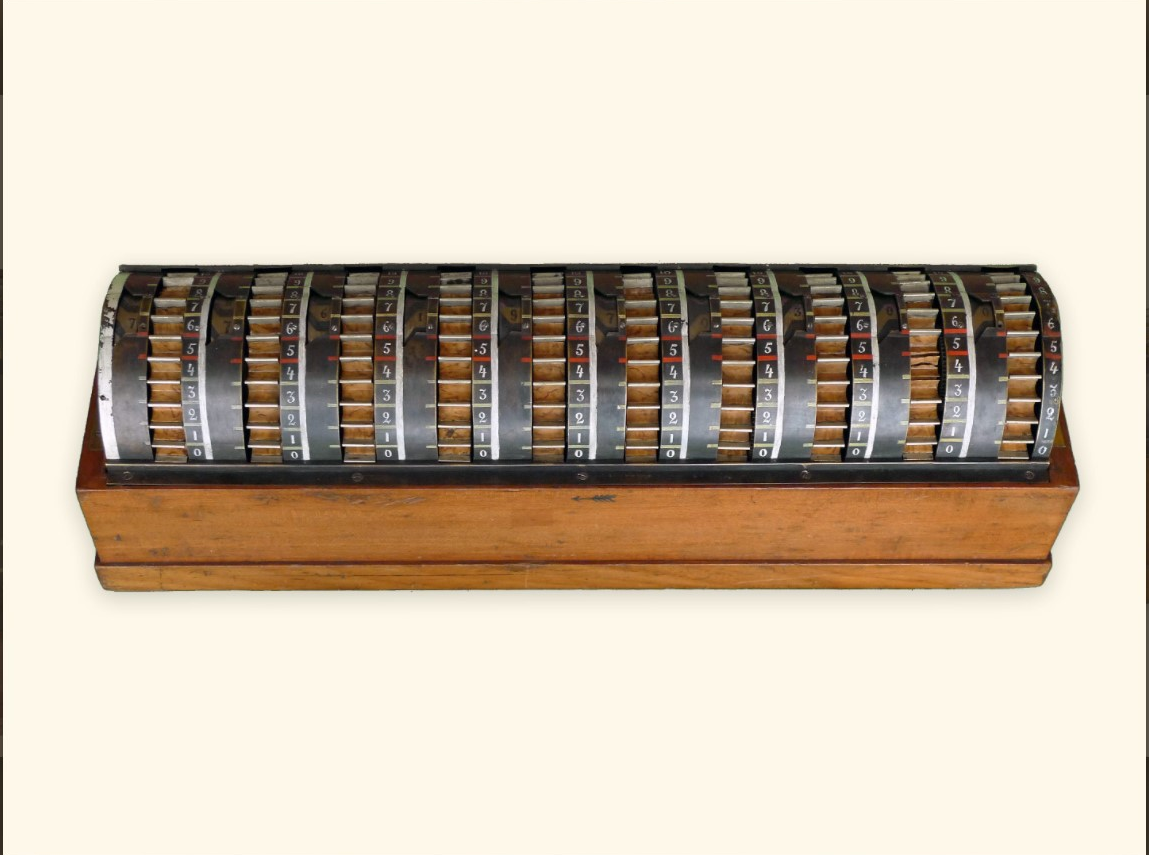 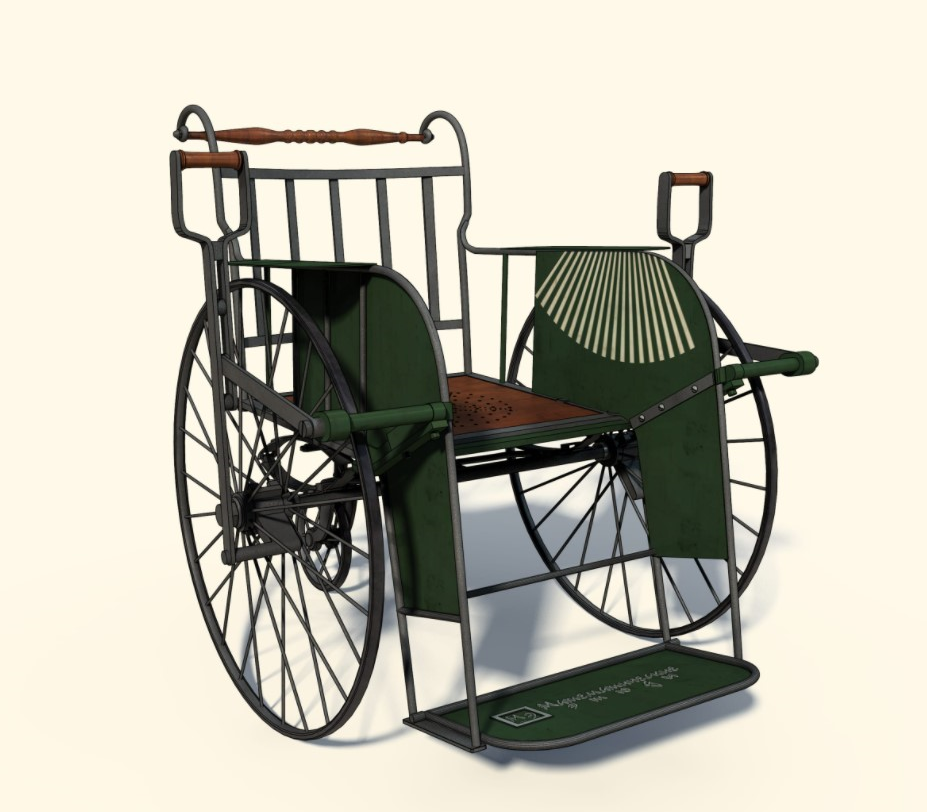 Самокатное кресло
Арифмометр. Первая модель
Механизмы П. Л. Чебышёва
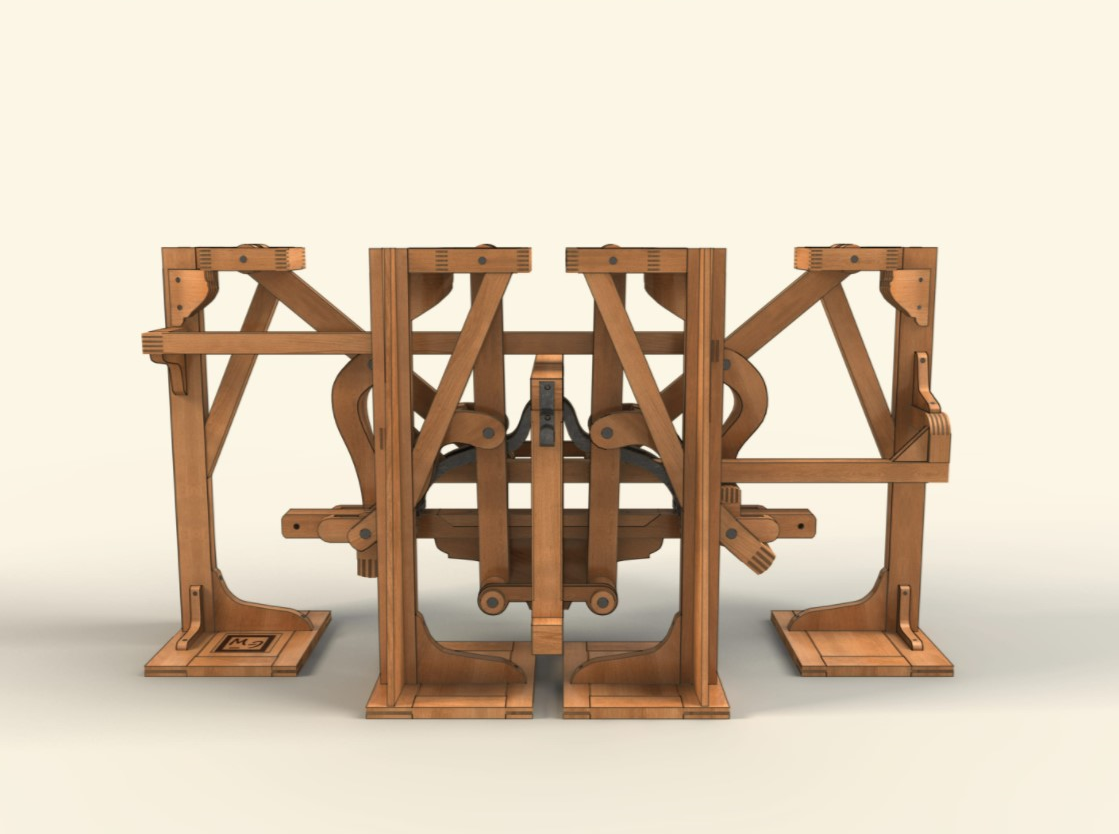 Стопоходящая машина
Гребной механизм
Академик
За свои работы по теории шарнирных параллелограммов и теории приближения функций его избрали ординарным академиком в 1860г.
Не стало П. Л. Чебышёв  26 ноября (8 декабря) 1894г года. 
Ему было 73 года. 
Погребён в селе Спас-Прогнанье в подклете храма Преображения Господня,  в семейном склепе.
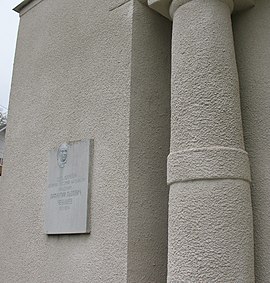 1.Перейдите по ссылке и выполните задание
https://www.menti.com/7pwfvypkdc
Или


В поисковой строке введите  www.menti.com  и укажите код   2120 1880 
Выполните задание
«Недостаточно, если ученик усвоит теорию, необходимо, чтобы ученик этой теорией овладел, а этого можно достигнуть только ее приложениями к практике и решением многочисленных задач и упражнений»
  П. Л. Чебышёв